Promoting equality from an intersectional perspective
Gada Ezat Azam, Senior Adviser
The Norwegian Directorate for Children, Youth and Family Affairs 
Delegation from Czech Republic 05.04.2017
Agenda
About The Norwegian Directorate for Children, Youth and Family Affairs (Bufdir)
How we work
Challenges to achieve equality 
Questions
The Norwegian Directorate for Children, Youth and Family Affairs (Bufdir)
The Ministry of Children and Equality (BLD)
Our activities and services:
Child welfare
Children's upbringing 
Family welfare 
Domestic violence 
Equality and anti-discrimination
Bufdir will strengthen the individual’s opportunities for achievement and development through the promotion of a safe childhood, good conditions for ubringing, equality and non-discrimination
Development of directorate duties
Persons with disabilities – 2010
LGBT – 2011
Gender – 2013
Ethnicity – 2014
Department for Equality
Against discrimination of various grounds: gender, persons with disabilities, sexual orientation, gender expression, gender identity and ethnicity
Section for equality and inclusion 
Section for statistics
Delta Centre
Framework: International
Convention on eliminating all forms of discrimination against women (CEDAW)
Convention on the Elimination of All Forms of Racial Discrimination (CERD) 
 Convention on the rights of persons with disabilities (CRPD) 
ILO Indigenous and Tribal Peoples convention
UN development goals (goal 5)
Framework : National
Gender Equality Act (1978)
The anti -discrimination act (2005)
Anti-discrimination and accessability act (2008)
The Sexual Orientation Anti-Discrimination Act (2013)
How we work
Across sectors
Cooperation with other actors
Knowledge based 
Raise awareness and advising
Fund to organizations and projects
National action plans
Strategy on hate speech
LGBTI action plan
Research
Gender perspectives in research on person with disabilities
Disability among the Sami people
LGBT in minority groups
Statistics
8 %, or 49 000 children received special education in 2016
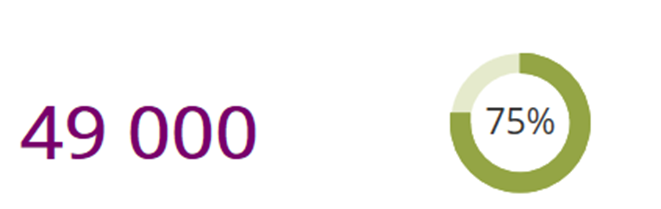 Online service consisting of statistics and analysis that provides updated knowledge about:
Living conditions for persons with disabilities in Norway
Gender equality
In the future on LGBTI and ethnicity
3 out of 4 children receive special education outside of ordinary class
Fund organisations/projects
Gender equality
LGBTI
Persons with disability 
Universal Design
Challenges to achieve equality
Democracy and representation
Labour market and education
Economy
Violence in close relations
Discrimination
Hate speech and hate crime
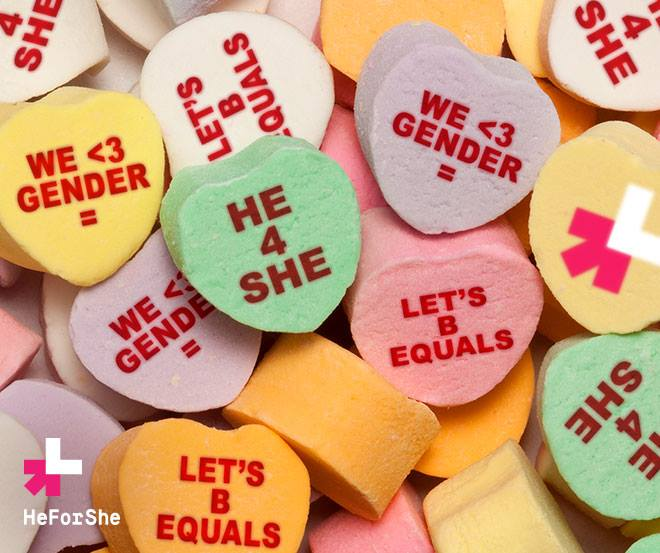 Questions?